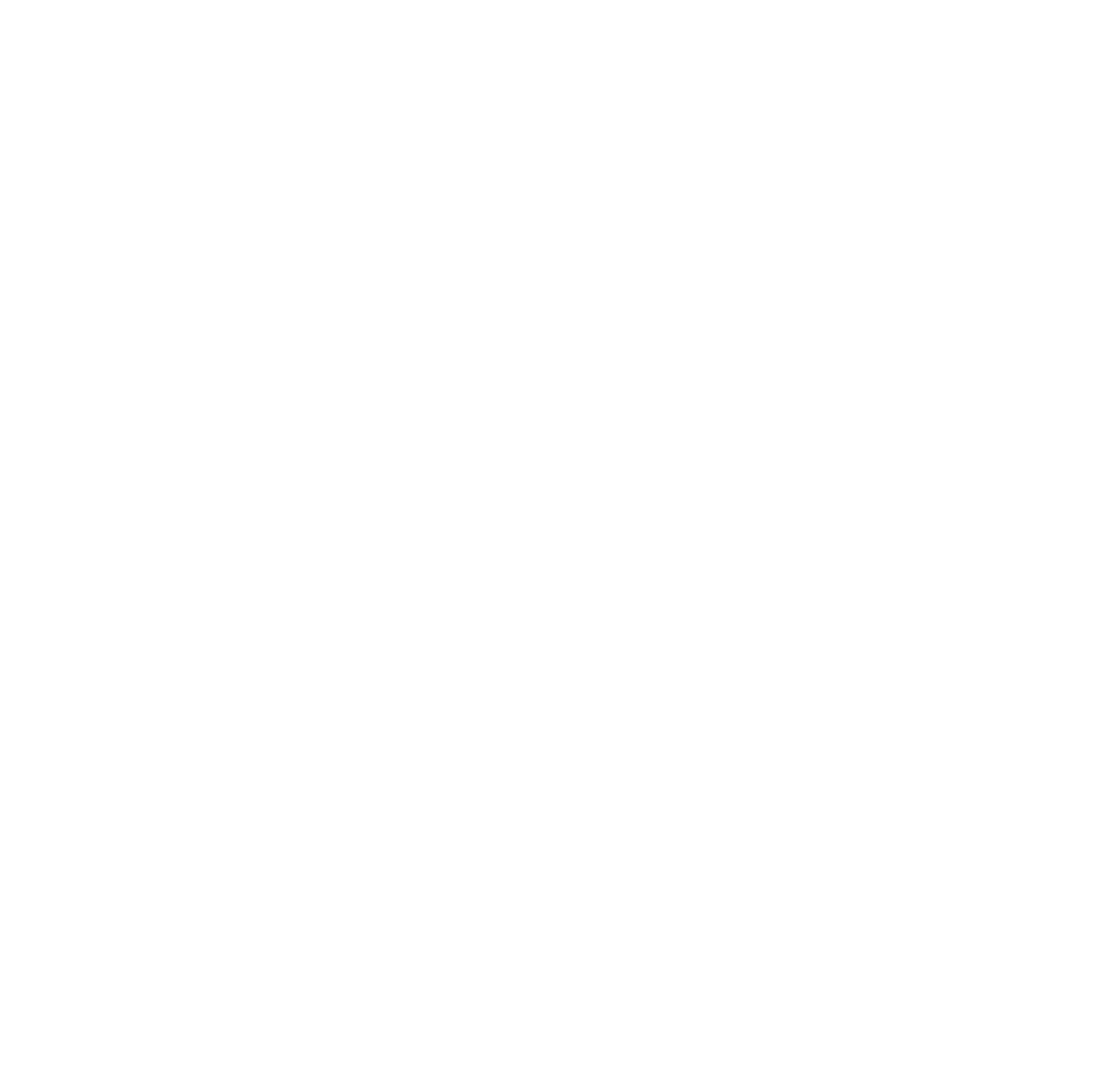 Aktuālitāte:
Suņu apmācības laukums
Attīstības un projektu nodaļa    |   14.06.2023.
VĒSTULE
Lai izglītotu suņu saimniekus un būtu iespēja apmācīt savus lolojumdzīvniekus, iegūt plašākas zināšanas par dzīvnieku labturības prasībām Latvijā, lai attīstītu suņu apmācības un suņu sporta programmas


«Elidbird Dogs» skolas trenere lūdz ierādīt teritoriju apmācības laukuma izveidei
Attīstības un projektu nodaļa    |   14.06.2023.
VĒLAMAIS ĪPAŠUMS
Aktīvās atpūtas parkā "Zibeņi" Carnikavā ar kadastra Nr. 80520051116
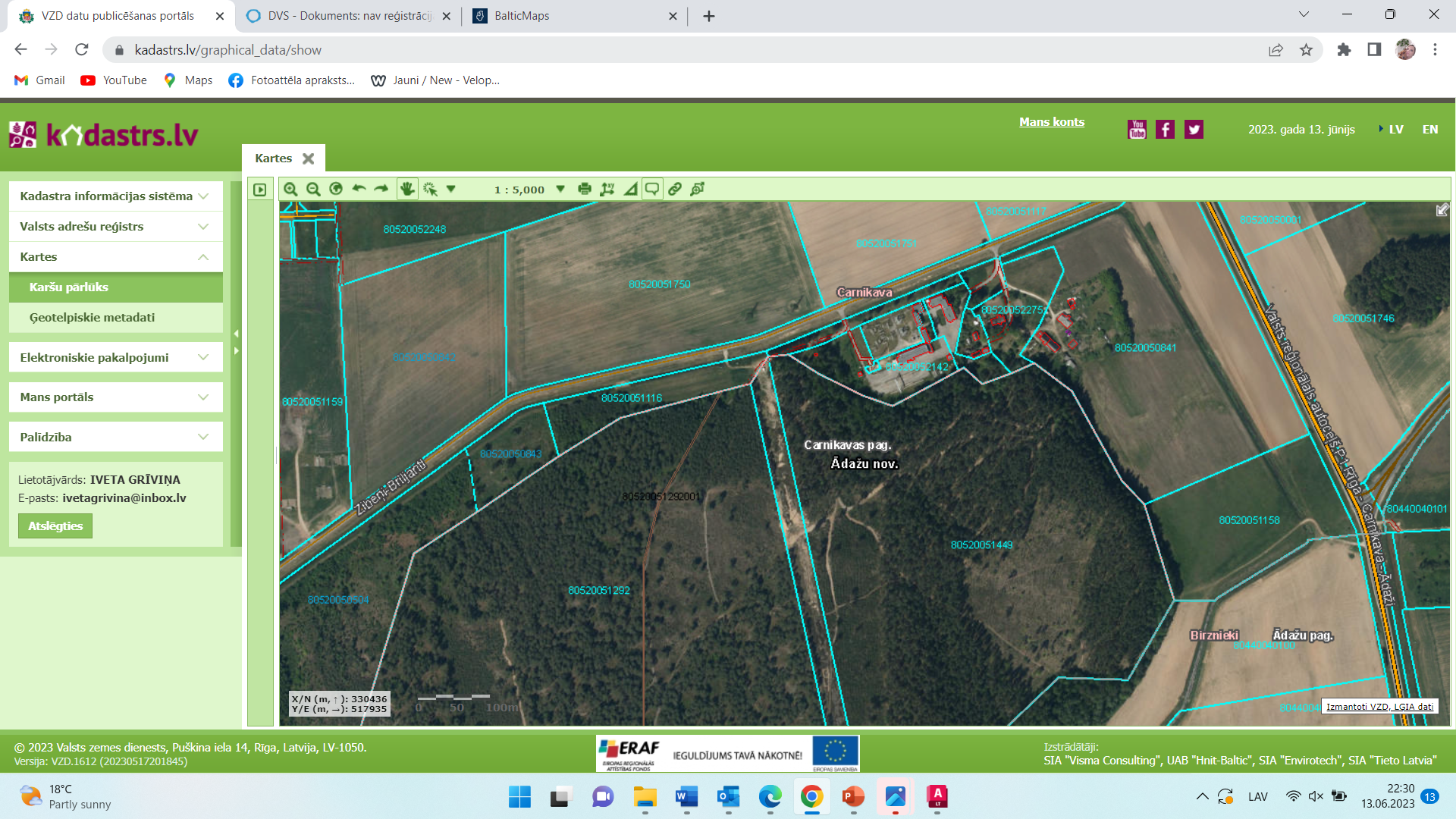 Attīstības un projektu nodaļa    |   14.06.2023.
PRIEKŠLIKUMS
Atbalstīt ideju attīstīt suņu apmācības laukuma izveidi;

Pašvaldība nodod bezatlīdzības  lietošanā teritoriju sabiedriskā labuma organizācijai  - biedrībai uz laiku, kamēr tiem ir spēkā attiecīgais statuss, bet ne ilgāku par 10 gadiem;

Pēc precizēta iesnieguma saņemšanas, Attīstības komitejas sēdi sagatavot lēmuma projektu par nekustamā īpašuma daļas nodošanu bezatlīdzības lietošanā biedrībai ar sabiedriskā labuma organizācijas statusu.
Attīstības un projektu nodaļa    |   14.06.2023.